The Committee on Eastern European Economic Relations
Economy connects
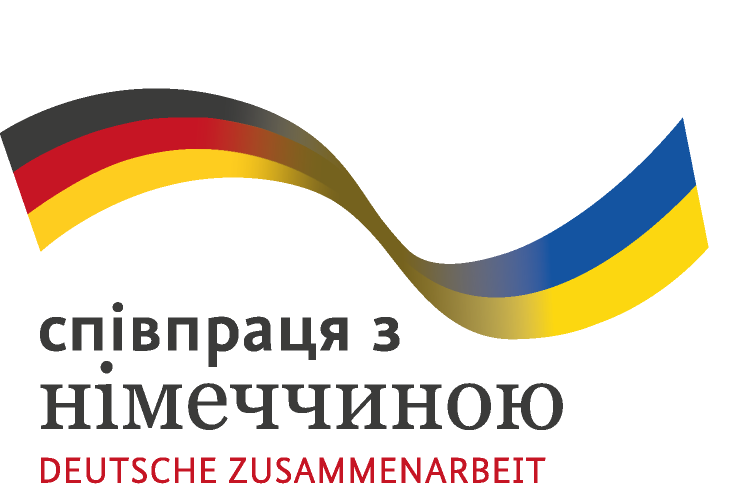 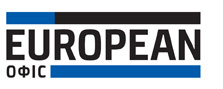 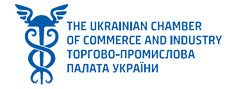 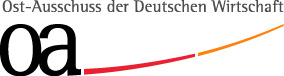 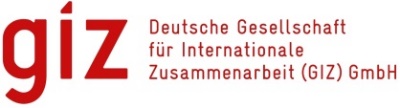 Internship Program of German Business for Ukraine 2017
a joint initiative of 

Federal Ministry for Economic Cooperation and Development (BMZ)

Committee on Eastern European Economic Relations

Ukrainian Chamber of Commerce and Industry

Deutsche Gesellschaft für Internationale Zusammenarbeit (GIZ)
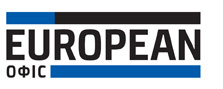 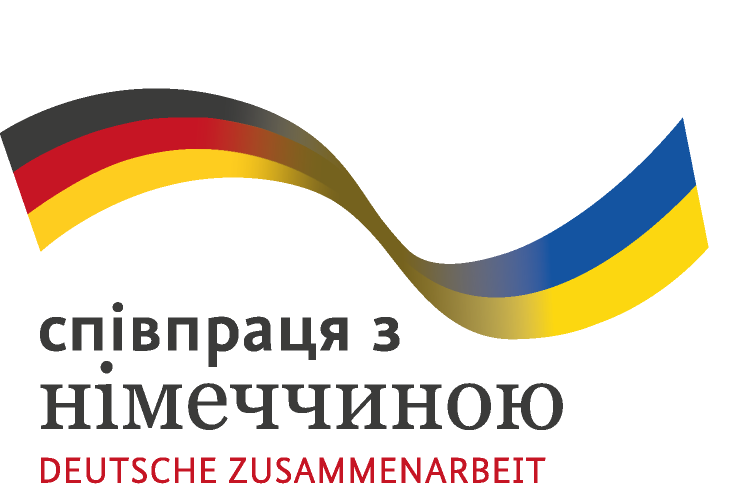 Internship Program of German Business 2016
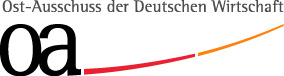 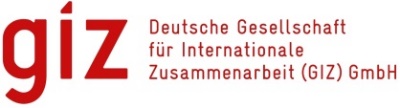 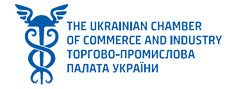 The internship program provides

internships for highly qualified students / young graduates 
in German companies in Germany
25 - 30 interns
3 - 5 months
Start: 1 February 2017
Support from the program
Monthly scholarship
Companies are taking care of rent and insurance
Travel costs to Germany and back home
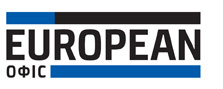 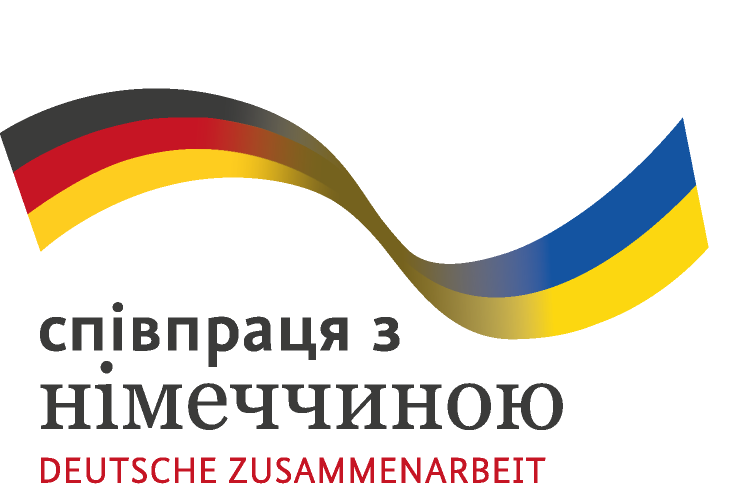 Internship Program of German Business 2016
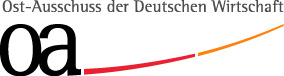 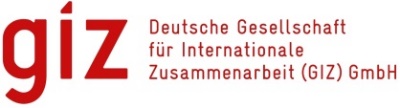 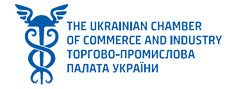 Application process
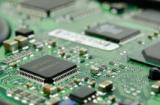 +++Before applying: please read 
our homepage thoroughly+++
studies: economics/finance, engineering/ technics, informatics, agriculture, journalism/ media
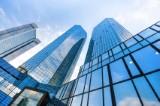 students from 3rd year in their BA studies
 students enrolled in MA / Phd studies
Young graduates (date of graduation 1 Aug 2015 or later)
Up to 30 years
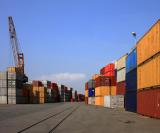 Knowledge of very good English and/orGerman
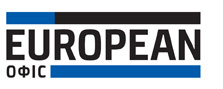 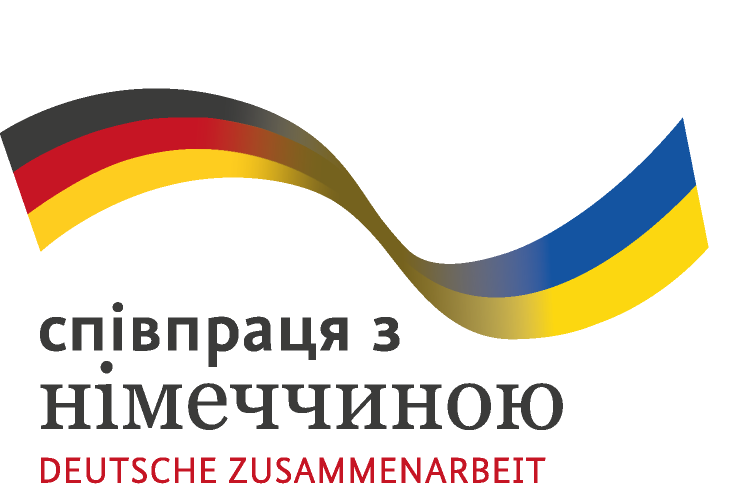 Internship Program of German Business 2016
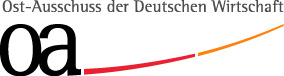 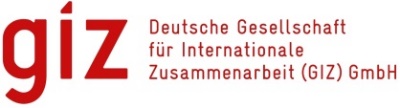 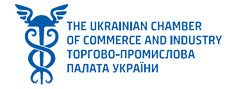 Online application period: 11 April – 3 June 2016 only via www.ost-ausschuss.de/ua
Please upload
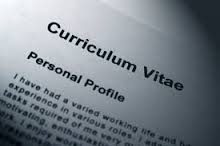 1) CV & Letter of motivation (first pdf file)

2) Transcript of records & translation of transcript, letter(s) of recommendation (second pdf file)
Further steps after online application
June / July 2016				Interviews in Kiev, Kharkiv, Lviv, Odessa 
		  July / August 2016				Final Shortlist 
		  Sept – Nov 2016				Matchmaking & answers from companies
		  Nov / Dec 2016				Preparation (Visa, accomodation etc.)
		  February – June 2017			Internships
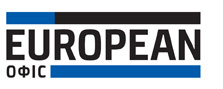 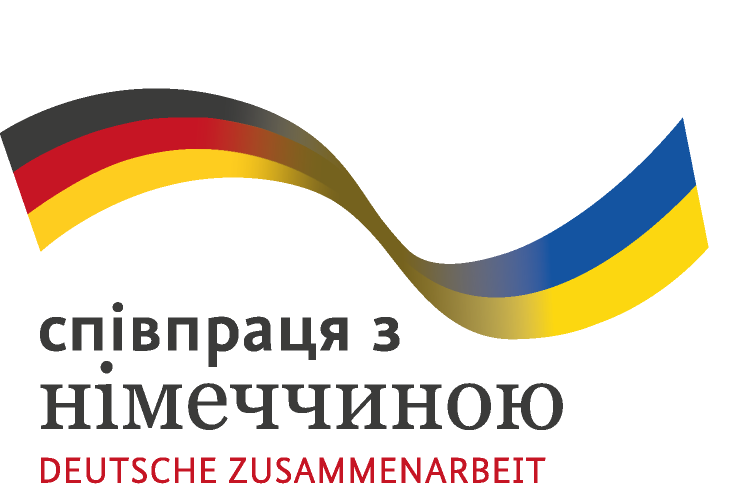 Internship Program of German Business 2016
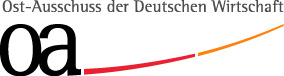 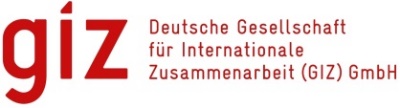 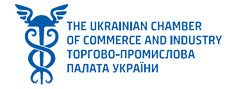 www.ost-ausschuss.de/ua
www.european-office.org.ua
Further information available on
facebook.com/uainternshiphttps://vk.com/UAinternship
Find us on facebook / vkontakte
Contacts

Stefan Kaegebein (Berlin, Committee on Eastern European Economic Relations)

s.kaegebein@bdi.eu; telephone: +49 30 2067 61 113

Martin Reuther (Kiev, Ukrainian Chamber of Commerce and Industry)

mreu.ucci@gmail.com; telephone: +380 63 589 74 94
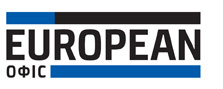 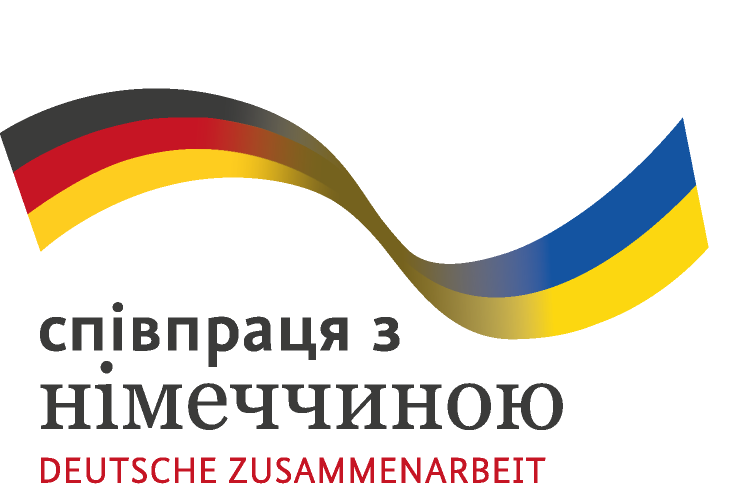 Internship Program of German Business 2016
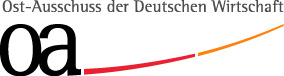 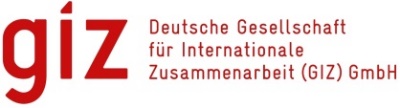 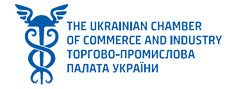 Thank you for your attention !
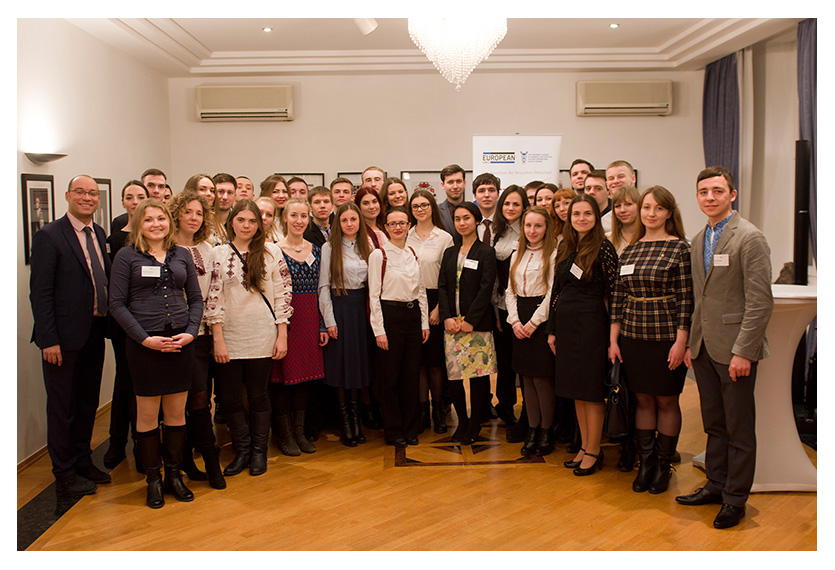